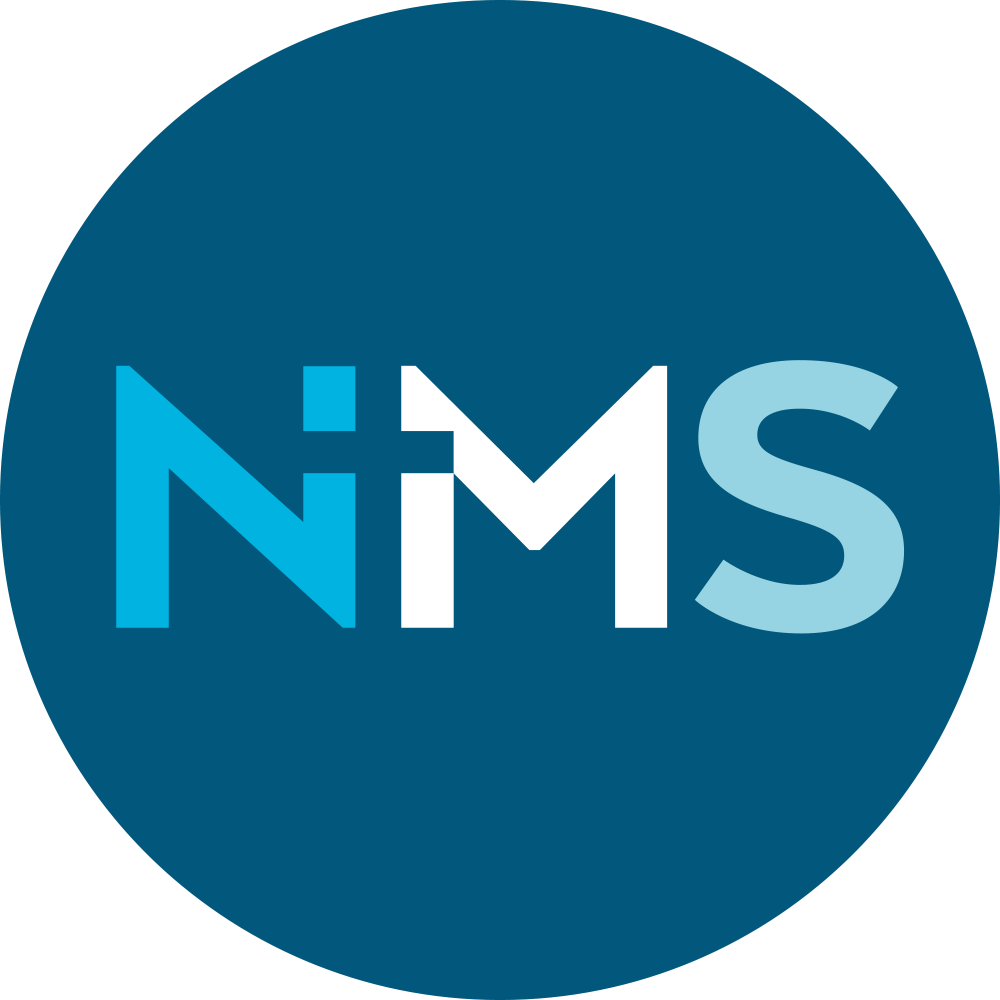 JAPAN
En presentasjon av NMS sitt engasjement i landet
©Jone Unlayao Slettebø-Knudsen
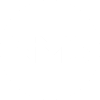 JAPAN
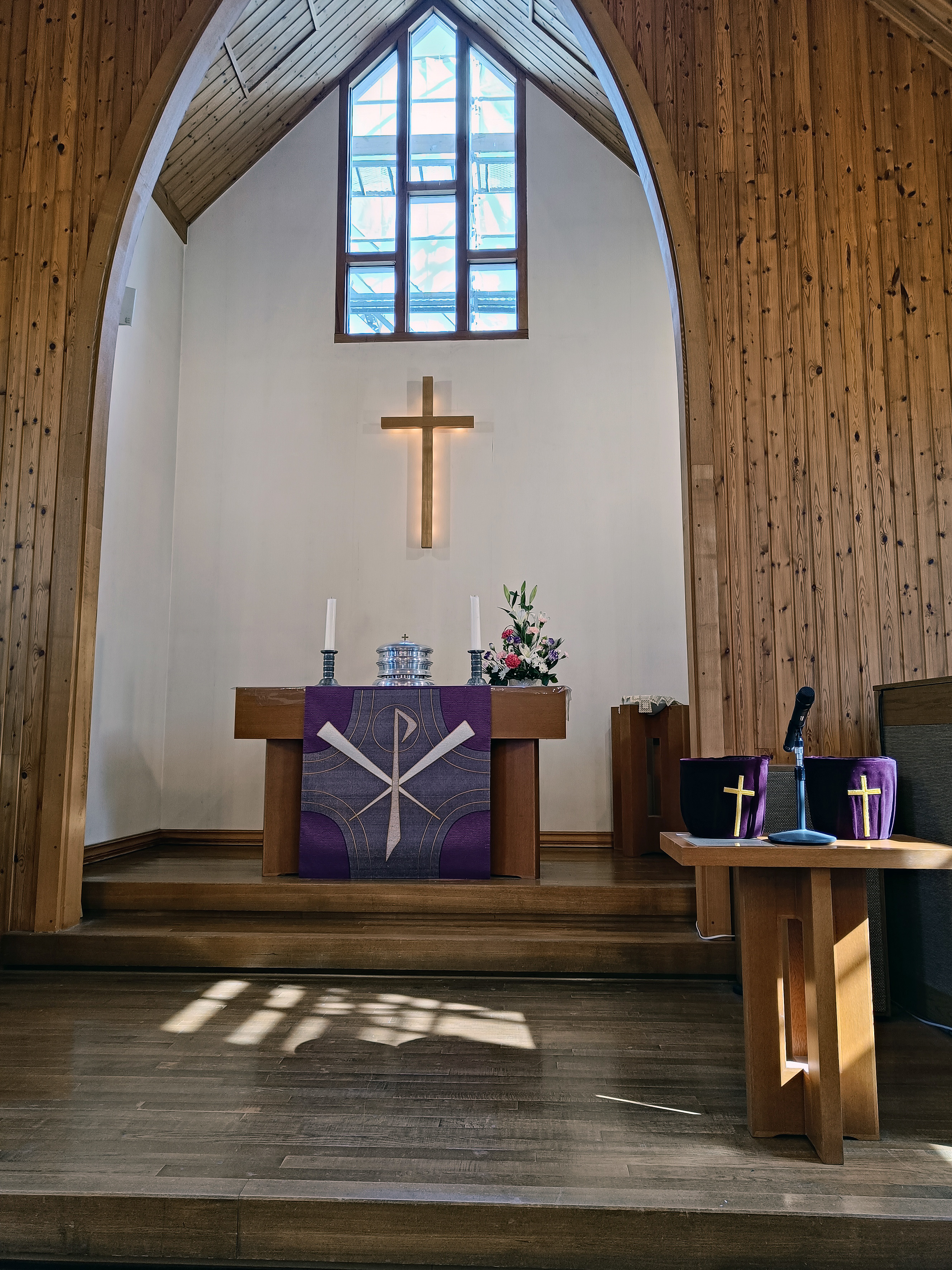 DETTE ER VI MED PÅ:
Teologisk utdanning av kirkelige medarbeidere
Sjelesorg og undervisning for mennesker i møte med alderdom
Undervisning rundt diakoni og utvikling av japansk diakonal identitet
©Jone Unlayao Slettebø-Knudsen
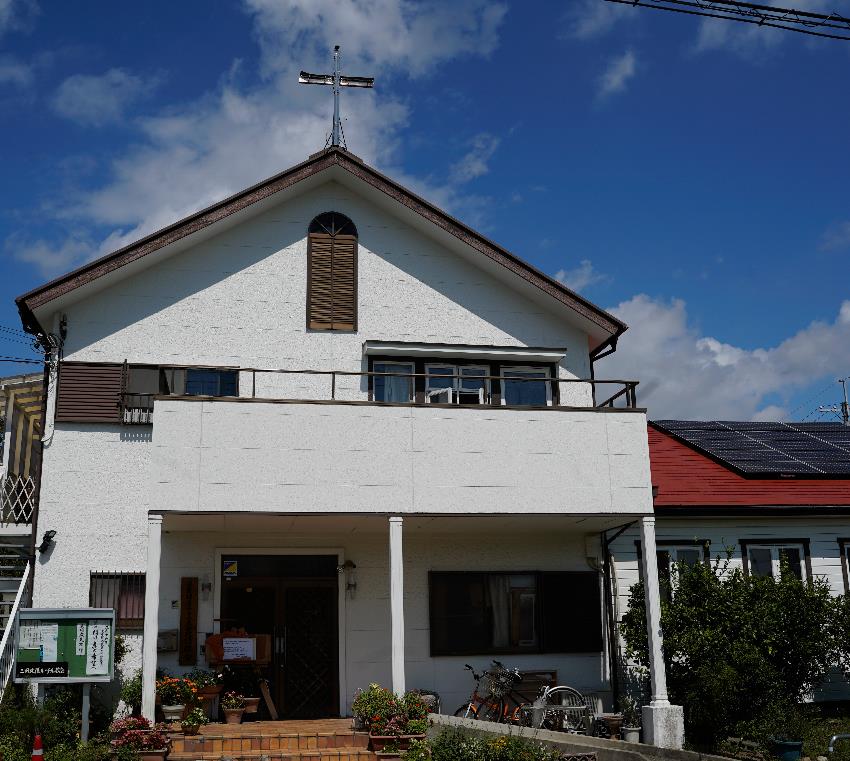 NMS samarbeider med Kinki evangelisk-lutherske kirke (KELC).
En minoritetskirke med 2600 medlemmer fordelt på 29 menigheter med bare 14 prester.
©Marit Mjølsneset/NMS
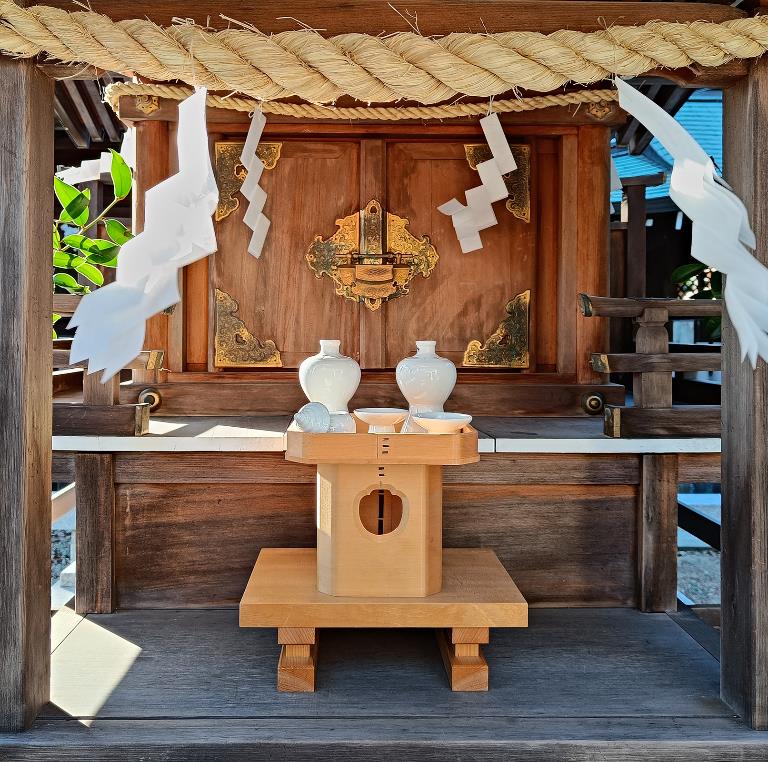 Det har blitt drevet misjon i Japan i 500 år, men bare 2% av befolkningen identifiserer seg som kristne. 
Kristendommen er derfor en minoritet i et land sterkt preget av sekularisering samt kulturell buddhisme og shintoisme.
©Jone Unlayao Slettebø-Knudsen
Majoriteten av kirken sine medlemmer er kvinner over 70 år. Derfor er mye av arbeidet rettet mot livsmestring i møte med alderdom.
©Marit Mjølsneset/NMS
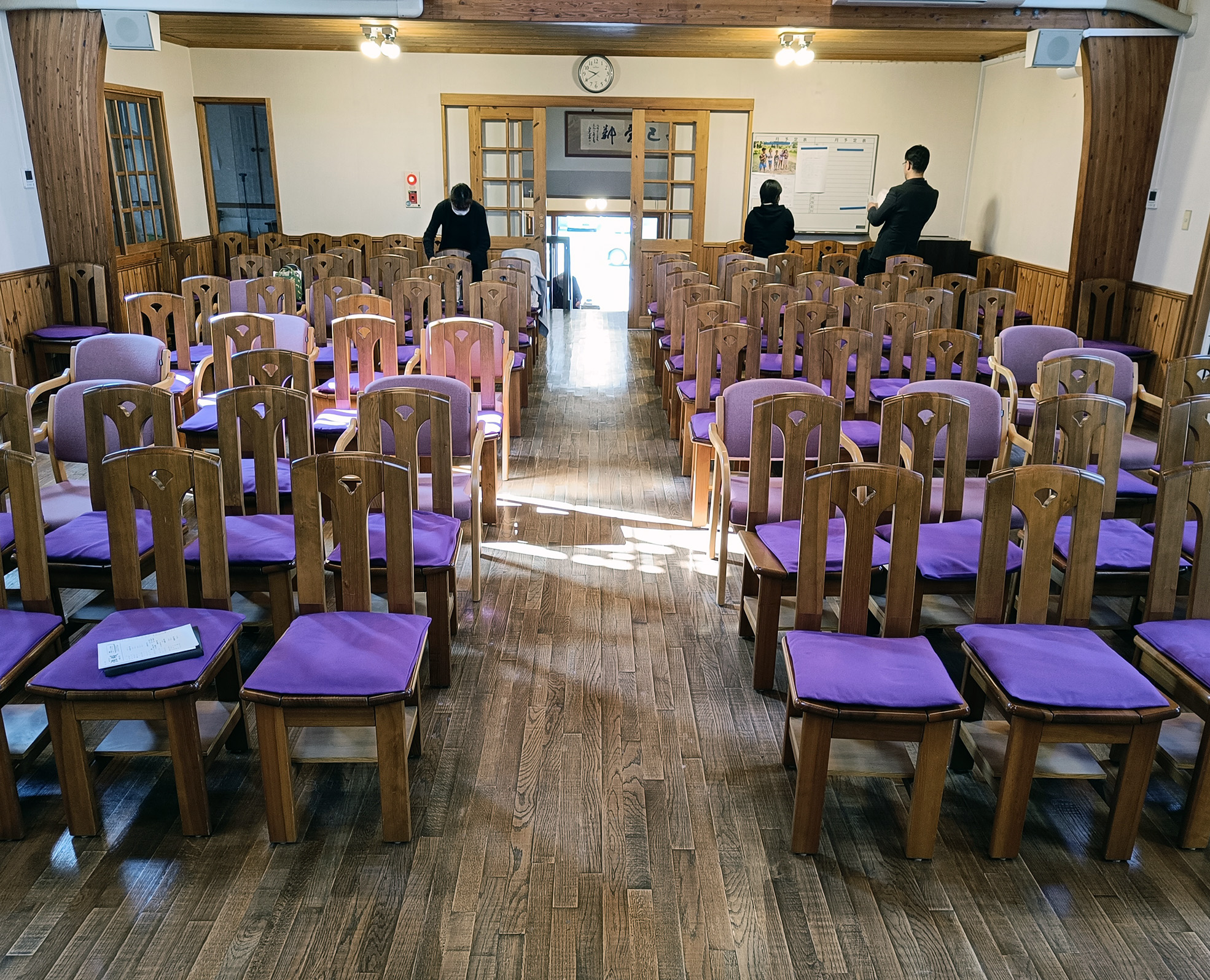 Mange menigheter står uten fast prest, likevel klarer kirken å opprettholde aktivitet i de fleste menighetene.
©Jone Unlayao Slettebø-Knudsen
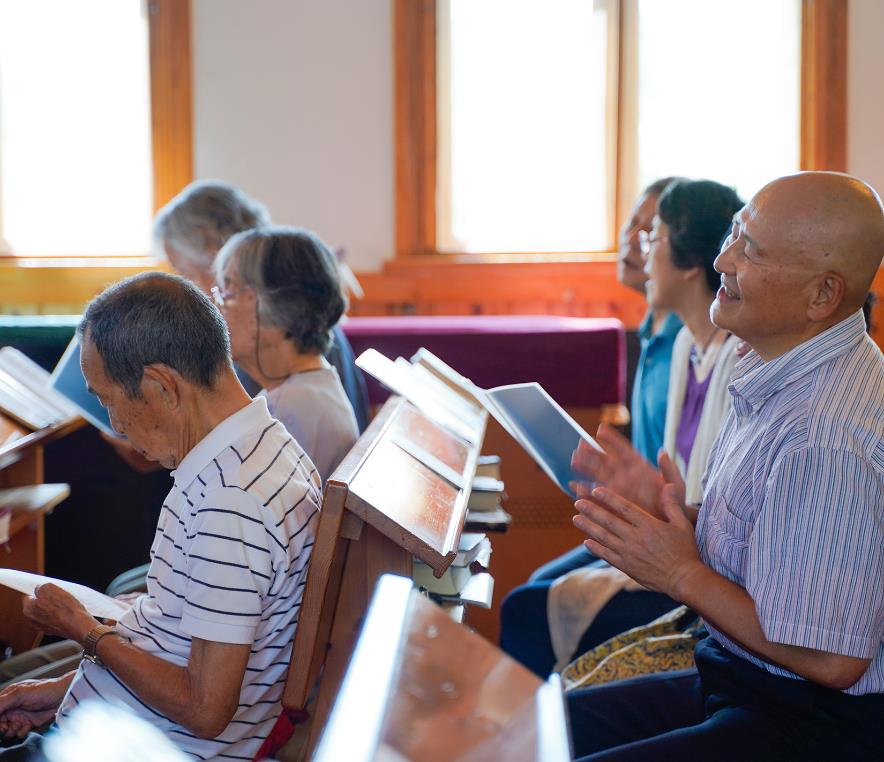 Ved å bidra i utdanning av prester og andre kirkelige ansatte i KELC, er man med på å bevare tro samt dele evangeliet med nye mennesker i allerede etablerte menigheter. Et viktig arbeid!
©Marit Mjølsneset/NMS
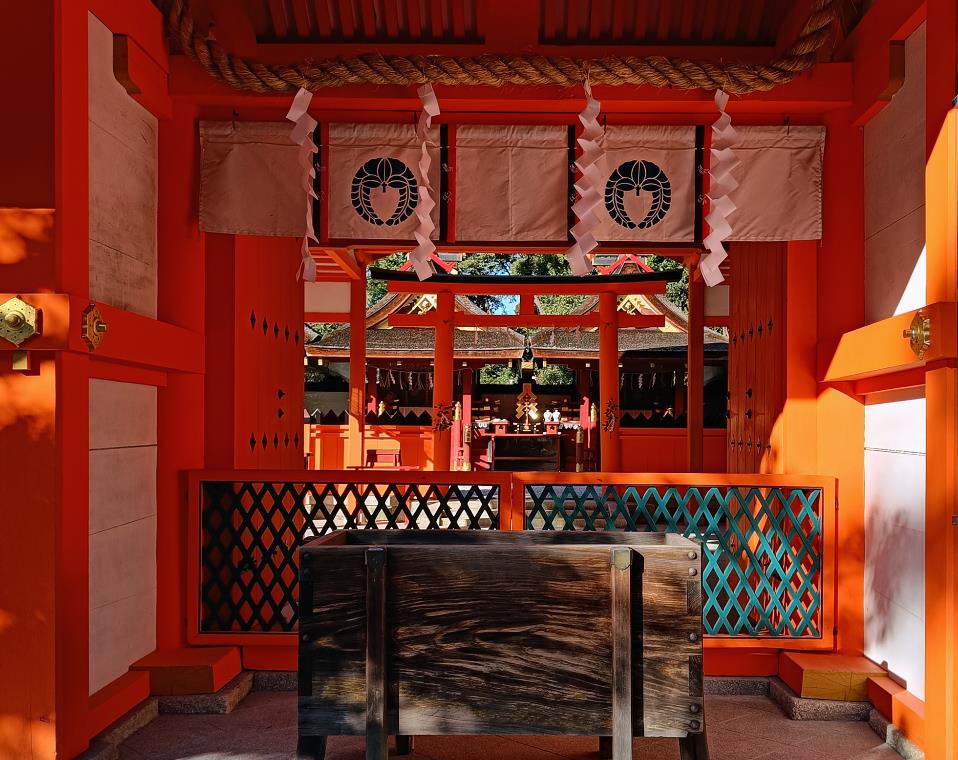 KELC ønsker å utvikle sin diakonale identitet i samarbeid med NMS. 
Diakoni er et nytt og ukjent begrep blant japanere.
©Jone Unlayao Slettebø-Knudsen
Leir er ein viktig aktivitet for å skape ein følelse av fellesskap blant kristne i Japan.
©Marit Mjølsneset/NMS
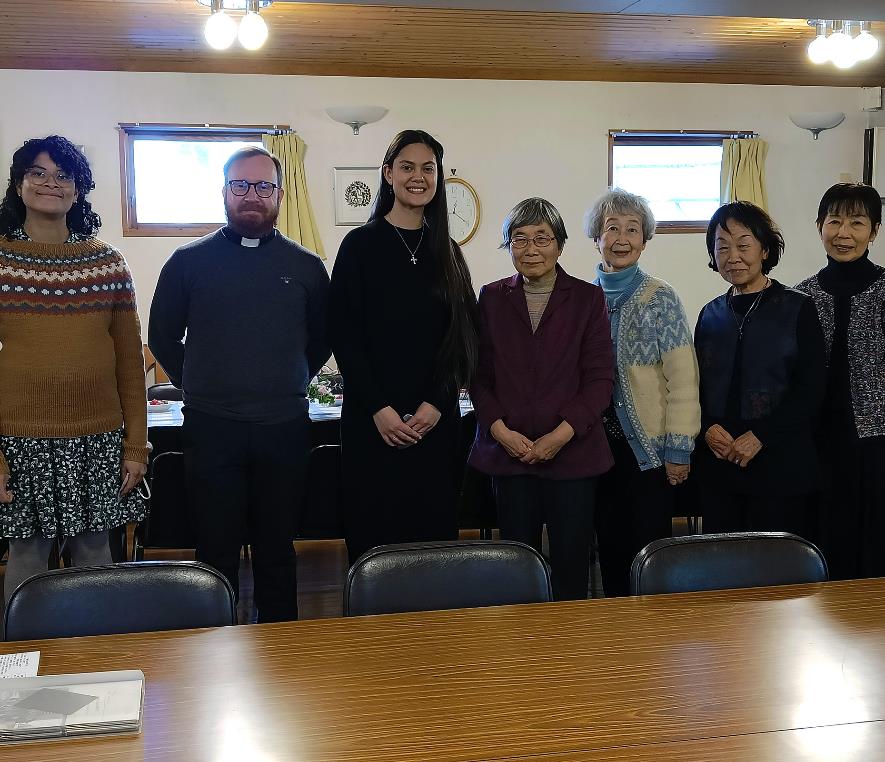 NMS har hatt få utsendinger i Japan de siste årene. Dette er heldigvis i endring og nye misjonærer forbereder seg til tjeneste der fra  høsten 2024.
©August Christensen
Finn historier, blogg og mer informasjon om menigheten sitt misjonsprosjekt her:
nms.no/finndinmenighet
NMS sin visjon er

 
EN LEVENDE KIRKE OVER HELE JORDEN

TAKK for at du er med og bidrar til det!
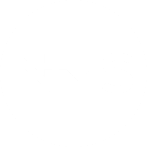 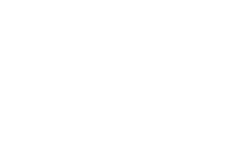 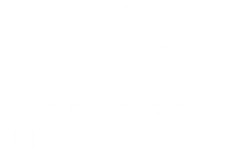 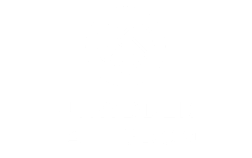 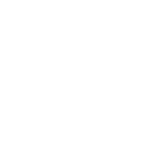 SAMMEN 
forandrer VI VERDEN!
©Jone Unlayao Slettebø-Knudsen